Dvojezična srednja šola Lendava
TURNIŠČE
Izdelal :
Mentor :
ZEMLJEVID
ZGODOVINA
Zgodovinski viri o Turnišču segajo v 13. stoletje

Leta 1524 postane trg

1548 mestne pravice

Močno razvita obrt čevljarska, krojaška

Cerkev Marije pod logom
Cerkev sv. Marije pod logom
OBČINA TURNIŠČE
Občina Turnišče 2360 hektarjev
Občino sestavljajo naselja Gomilica, Nedelica, Renkovci in Turnišče
PODNEBJE
Podnebje je celinsko.
Povprečna januarska temperatura je -2,4 °C, julijska pa 19,2 °C
Hude suše
tURIZEM
Čevljarski muzej postavljen 1979
Vplivali so čevljarski ceh in pa tudi industrija obutve Planika.
Nekoč čevljarske delavnice
Čevljarski muzej doživel prenovo
SLIKE MUZEJA
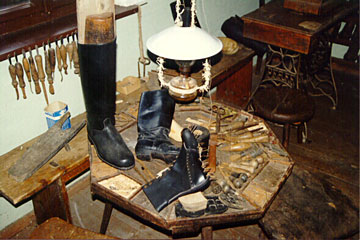 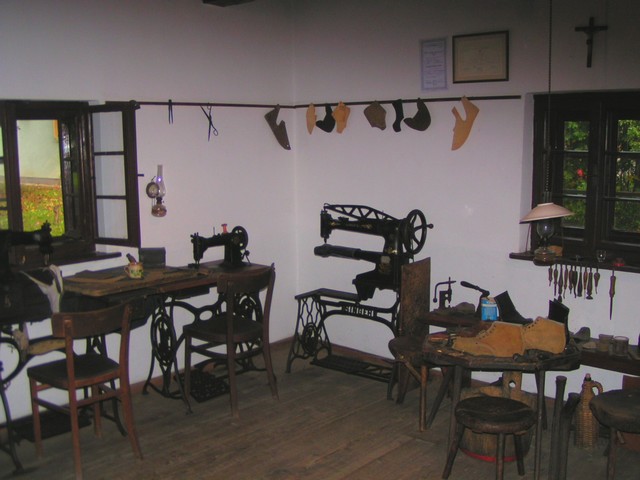 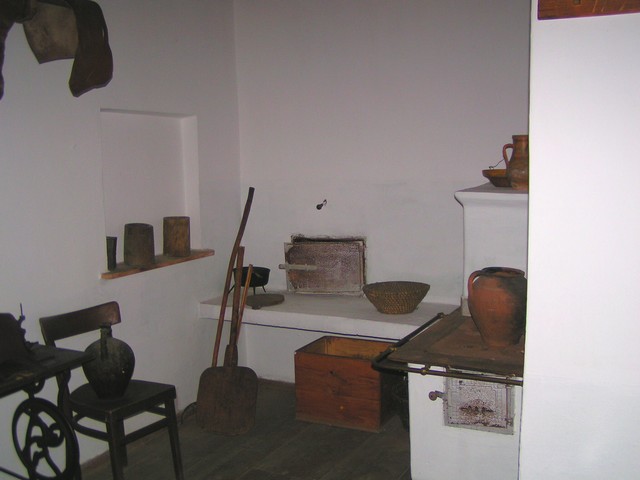 ŠPORT
NK Turnišče
Strelsko društvo Štefan Kovač Turnišče
KMN Turnišče
Kolesarski klub Rapido
KOLESARSKO kLUB RAPIDO
KLUB MLADIH TURNIŠČE
Klubu mladih Turnišče (KMT) nastaL leta 1999. 
Poudarek na mladinski kulturi, informiranosti mladine v občini, povezovanje z drugimi mladinskimi organizacijami ter prirejanje kulturnih in športnih prireditev za mlade in ostale občane.
VIRI
Internet :
    www.turnisce.si
    www.nkturnisce.com
    sl.wikipedia.org/wiki/Občina_Turnišče
    kmturnisce.blogspot.com